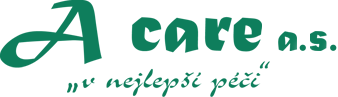 Etický přístup k pacientovi ve VHR
Hojení rány jakékoliv etiologie vyžaduje vždy správnou diagnostiku  (zhodnocení typu rány, její vznik a příčinu, celkový stav pacienta, věk, výživu, krevní zásobení, diabetes, infekce, léky..apod)
Z etického hlediska je potřebné uvažovat také nad únosností léčebných metod s ohledem na každého pacienta individuálně
Správné rozhodnutí o způsobu léčby a použitých materiálech VHR může zlepšit kvalitu života či udrží stávající stav (sníží se mikrob.zátěž – nehrozí sepse), zkrátí dobu léčby a poskytne určitý komfort  (což má vliv na psychiku, např. méně převazů),  je efektivnější a to i po ekonomické stránce (snižuje nákladnost léčby)
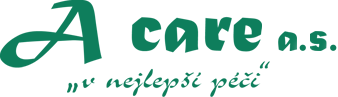 Rodinná firma s dvacetiletou působností na českém trhu

Divize Wound care přináší ucelený sortiment produktů pro vlhké hojení ran

Na český trh dovážíme tyto prémiové značky Microdacyn, Hcel, Revamil, Farmactive Silver spray

Úzce spolupracujeme s autoritami ve svém oboru (prim.MUDr.Bureš, MUDr.Stryja,Ph.D., Prof. MUDr. Arenberger)

Aktivně reagujeme na potřeby pacientů a trhu a chystáme rozšíření portfolia 
    o další  produkty
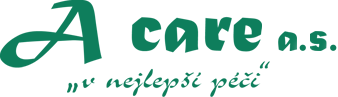 Microdacyn60 Wound Care
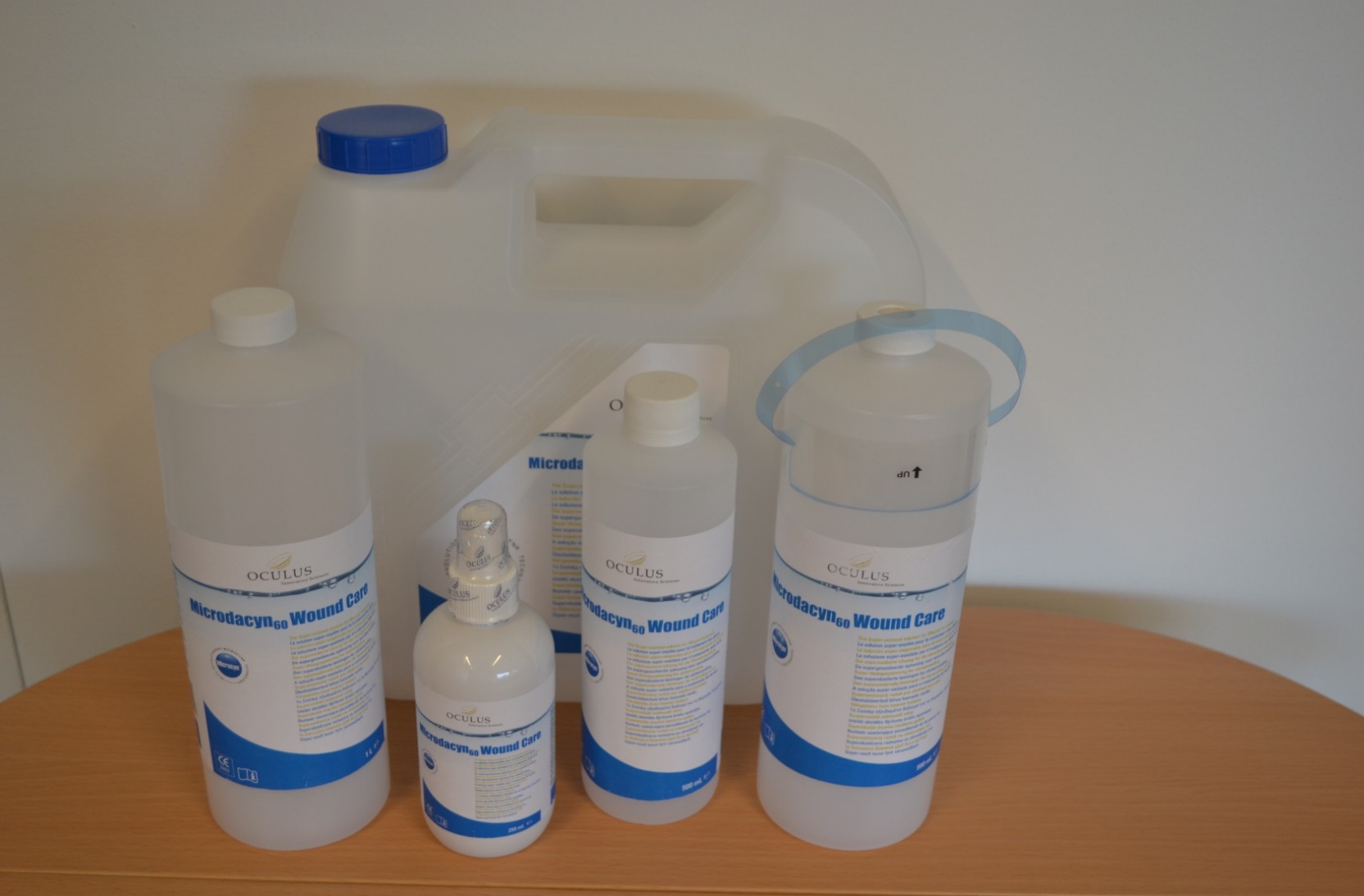 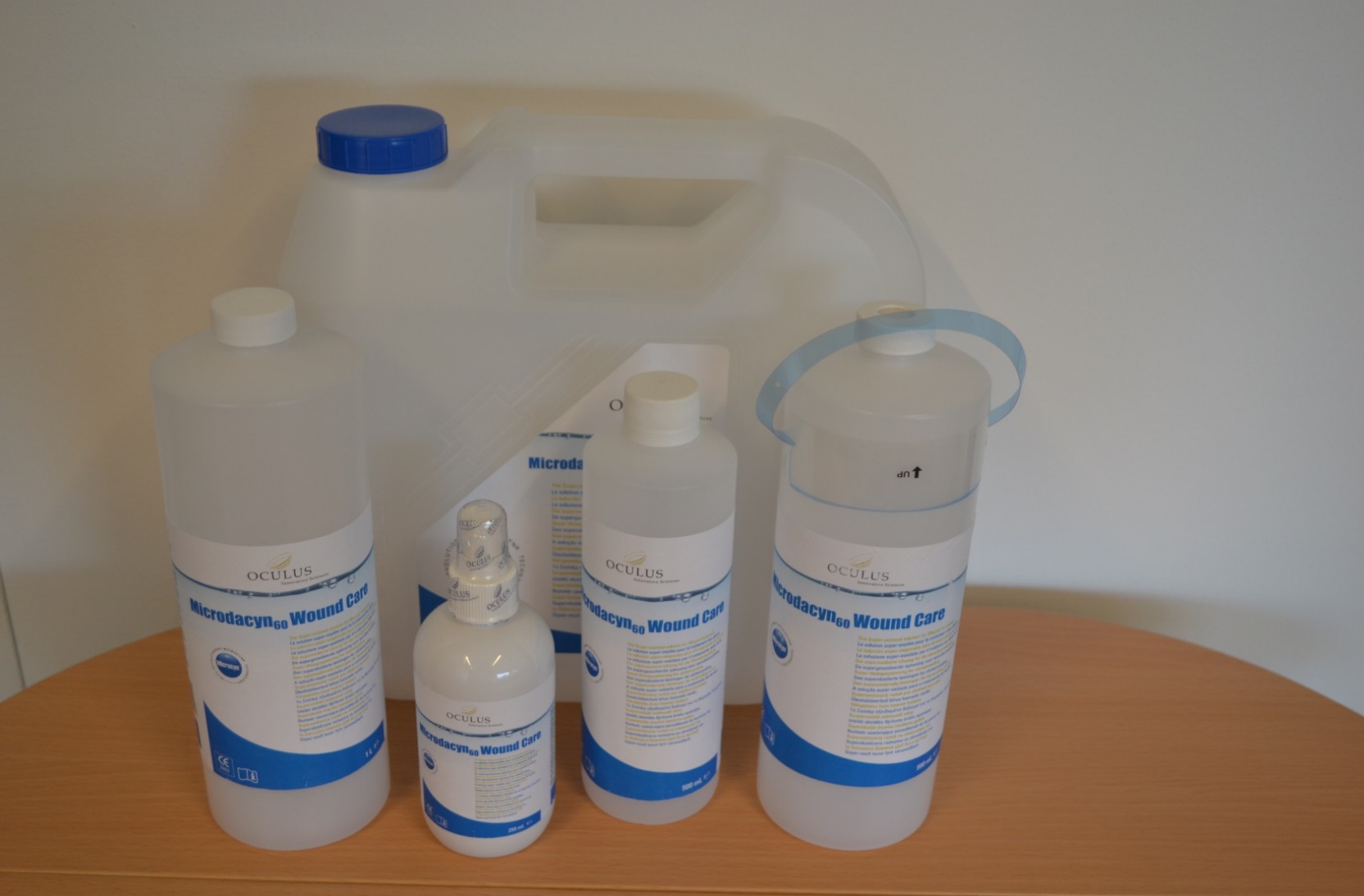 Microdacyn  
superoxiodovaný roztok a hydrogel
biologicky aktivní léčba
zdravotnický prostředek IIb   
           
Použití
všechny druhy ran – akutní, chronické, infikované a popáleniny

Účinek
snižuje mikrobiální zátěž
zabraňuje infekcím, je protizánětlivý
podporuje hojení rány a urychluje proces granulace a epitelizace
významně eliminuje zápach a tvorbu biofilmu

Vlastnosti
bezpečný, netoxický, nedráždivý
ph neutrální
nerezistentní,  bakteriocidní, virocidní a fungicidní (MRSA,E.Coli,Cand.Albic, Pseudomonasa, Stafilococus) 30 sec.
neporušuje DNA buněk a nezabíjí živé buňky pouze patogeny

Balení:
5 l,   990ml (+infuzní set) 
500ml, 250 ml sprej – 75% ÚHRADA VZP
Hydrogel sprej 250g  a  120g - 75% ÚHRADA VZP
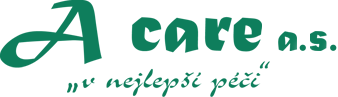 FARMACTIVE SILVER SPRAY
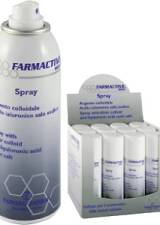 Farmactive
sprej s koloidním stříbrem a kyselinou hyaluronovou


Použití
na dekubity, bércové vředy
na inkontinentní vyrážky
k ošetření neinfikovaných ran a kožních lézí
na pooperační rány 
drobné popáleniny

Vlastnosti  
Stříbro je antibakteriální – prevence mikrobiální kontaminace, 
Kys.hyaluronová  váže vodu a tím zvlhčuje

Účinek
antibakteriální a zvlhčující stimulace hojení, reguluje exudát


Balení
125 ml

75% ÚHRADA VZP
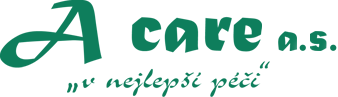 Hcel®NaT   Hcel® HT
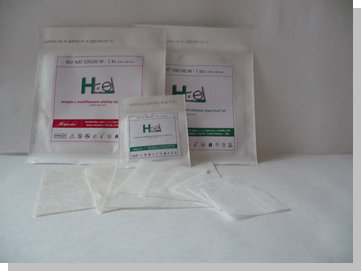 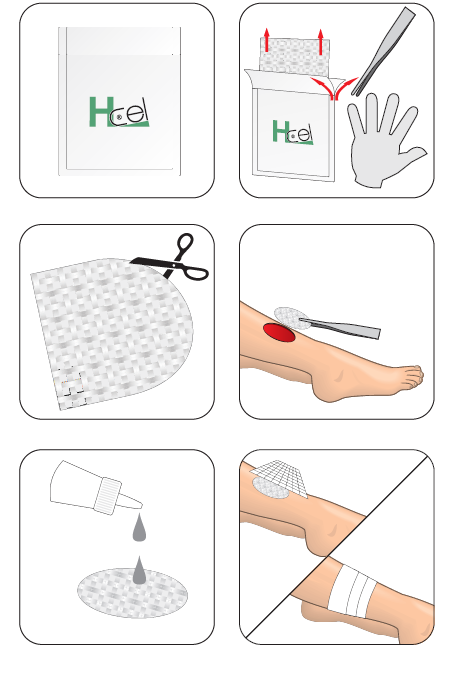 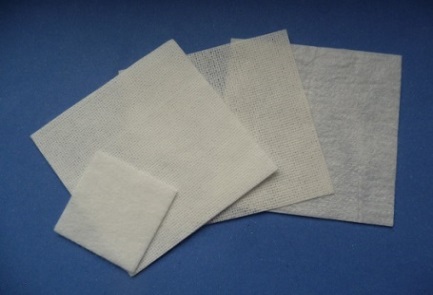 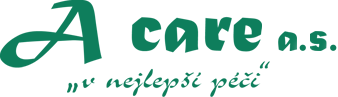 Hcel
karboxymethylové vlákno (celulóza)

Použití
Hcel HT
na infikované rány (kyselá forma CMC)
Hcel NaT
na čisté rány s vyšší sekrecí 
pro akutní, chronické a chirurgické rány

Účinek
zajištění adekvátní vlhkosti v ráně
snižuje zánět a infekci 
podporuje granulaci a epitelizaci  

Balení
krytí 5x5 cm, 7x7 cm, 10x10 cm,1,5 a 10 ks v balení
tampon: 5x5, 7x7,10x10 cm 1,5 a 10 ks v balení


ÚHRADA VZP 100%
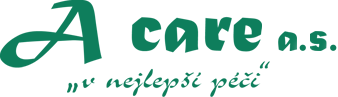 REVAMIL
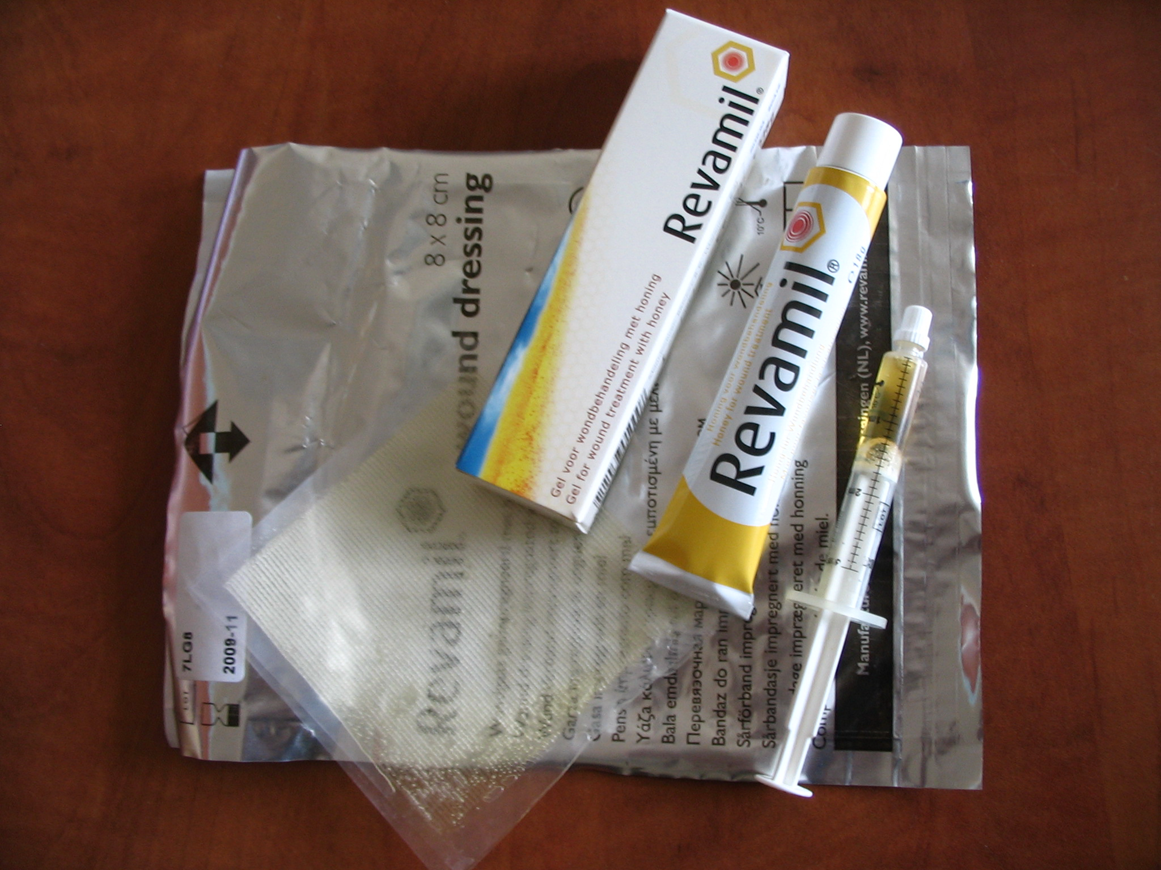 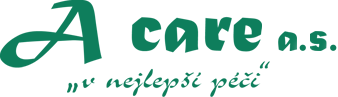 Revamil
100% sterilní lékařský med


Použití
pro ošetření všech typů ran


Účinek
bakteriocidní (redukce silného zápachu)
antimikrobiální (Staphylococcus aureus MRSA, Pseudomonasa, Enterococcus f.)


Vlastnosti
rozložení medu v ráně se aktivuje enzym glukozooxidázy a ta vytváří malé množství peroxidu vodíku


Balení
gel v tubě 18g – 75% ÚHRADA VZP
krytí ( neadherentní mřížka ) – 100% ÚHRADA VZP
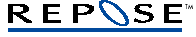 – kompletní antidekubitní            systém
Repose je vysoce efektivní multifunkční systém, který může být používán pro prevenci a léčbu tlakových ulcerací jak ve zdravotnických zařízeních, tak i v domácím prostředí
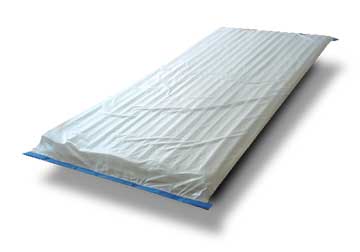 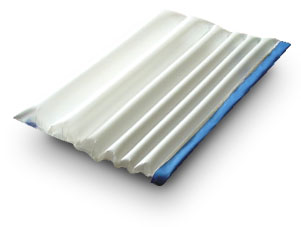 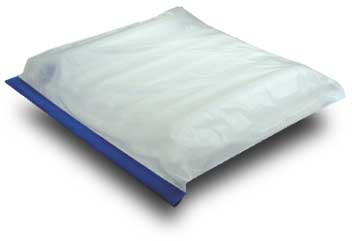 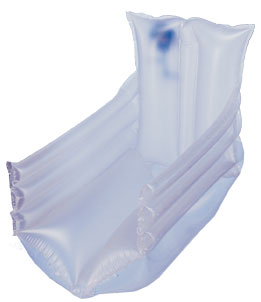 Matrace
Sedák
Ochrana pat
Podložka pod nohy
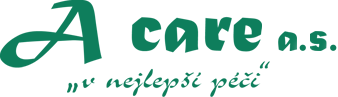 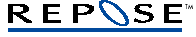 Jak                          pracuje?
Maximální kontakt s povrchem, permanentně co nejnižší tlak
Pacient leží na 5 cm slabém vzduchovém lůžku bez propadání do matriálu. Každý cm² rovnoměrně rozkládá váhu těla;
Pacient „pociťuje“ permanentně nejnižší možnost otlaku, nejvyšší bodu otlaku jsou okamžitě neutralizovány;
Neutralizace střihového efektu, protože zde neexistuje horizontální síla na tkáň;
Repose je auto-dynamický, protože nemá paměť! A to díky vysoce elastickému polyuretanu. Okamžitě se přizpůsobuje pozici pacienta;
BEZ
BEZ
BEZ
PATY: - 42%
HLAVA: - 49%
HÝŽDĚ: - 35%
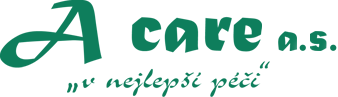 Redukce tlaku - MATRACE
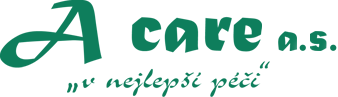 DĚKUJI ZA VAŠI POZORNOST 
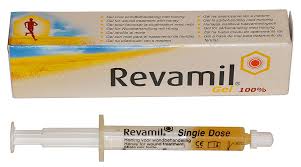 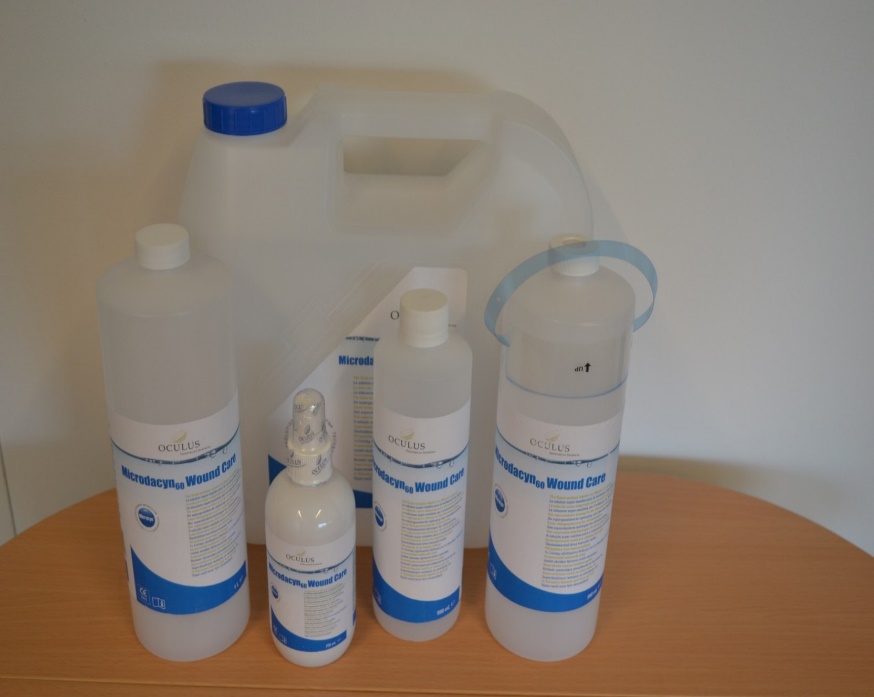 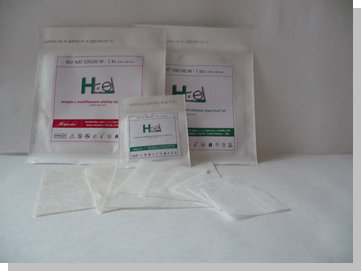